DPS vyrobená deliacimi čiarami spočíva v prerušení medenej plochy na doske plošného spoja.

Možnosti prerušenia:
  nožom
  chemickou cestou
  leptaním
  mechanicky
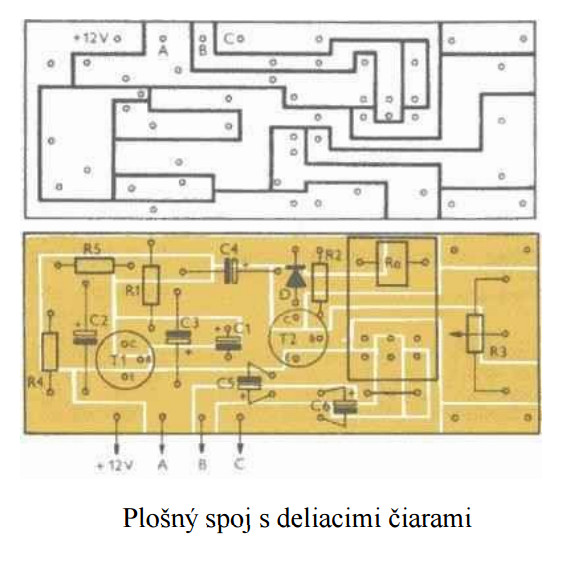 Pri strojovej výrobe je možné dosadnúť lepšie estetické výsledky a využitie je predovšetkým len v zapojeniach s vyšším prúdovým zaťažením a lepším odvodom tepla.
Vytvorte DPS deliacimi čiarami pre nasledovný obvod:
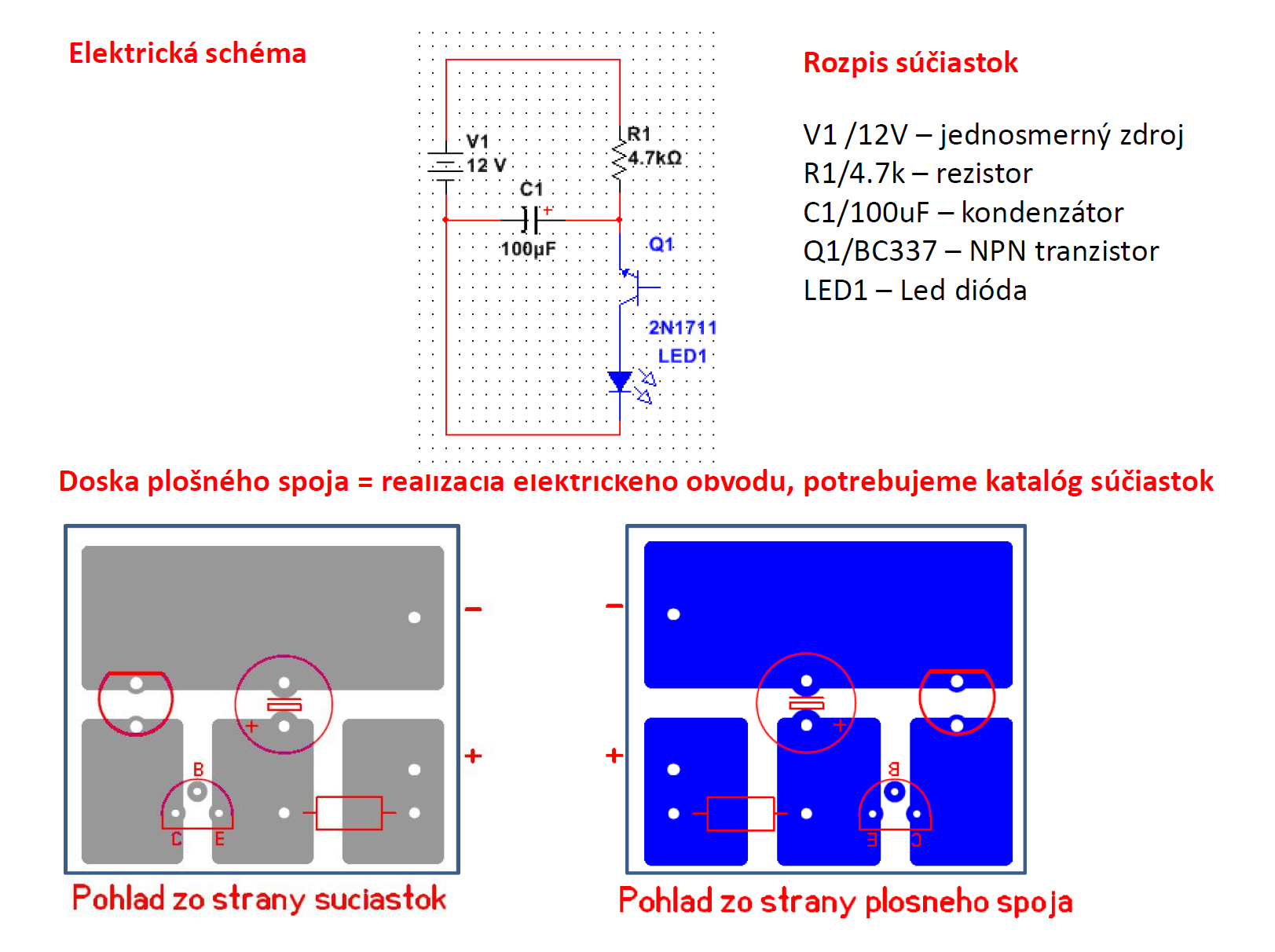